ex-9. Excel での数式のグラフ
（Excel の使い方）
URL: https://www.kkaneko.jp/cc/excel/index.html
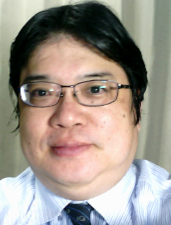 金子邦彦
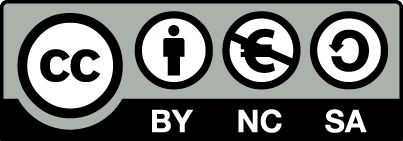 1
放物線のグラフの例
ものを投げると　→　重力で落ちる　（軌跡は放物線を描く）
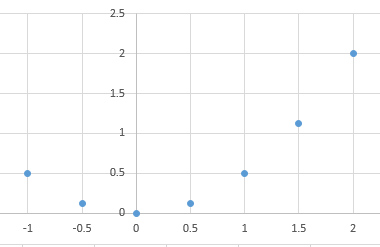 放物線のグラフの例
2
Excel演習
Excel を起動しなさい．起動したら「空白のブック」を選びなさい
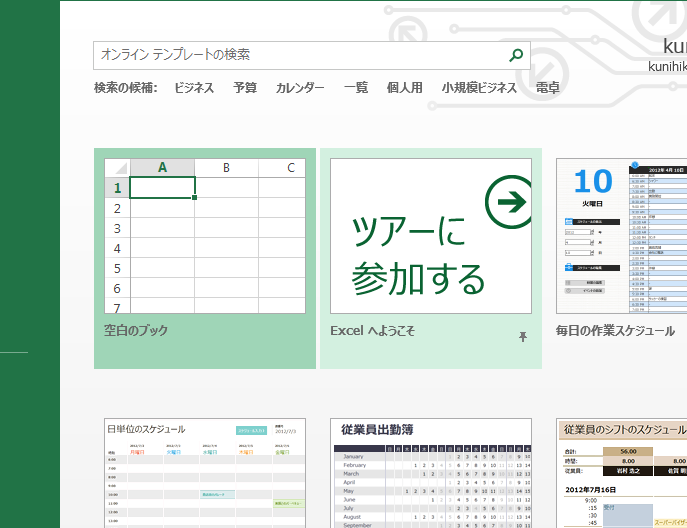 3
セル A1 から A7 に値 -1, -0.5, 0, 0.5, 1, 1.5, 2 を書きなさい
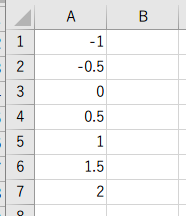 4
放物線の式
　　「=0.5 * A1 * A1」をセル B1 に書きなさい
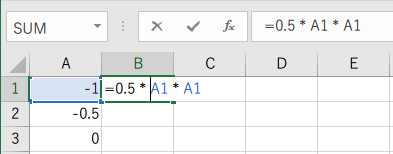 B1に式「=0.5 * A1 * A1 」
5
セル B1 の式を，
       B2 から B7 に「コピー＆貼り付け」しなさい．
      右クリックメニューが便利
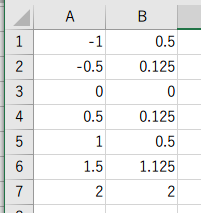 6
セル A1 から B7 までのエリア を，マウスでドラッグして（範囲選択），散布図を選ぶ
挿入タブ
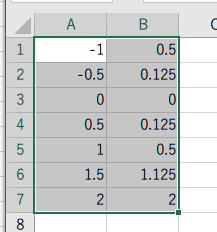 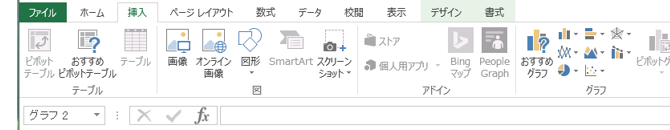 ここに散布図を作るための
プルダウンメニューがある
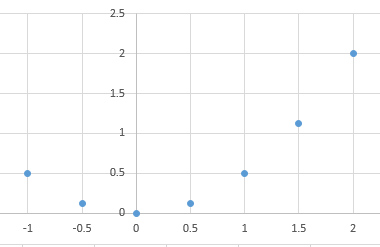 マウスでドラッグ（範囲選択）
7
y = 0.5 x2 の散布図が得られた
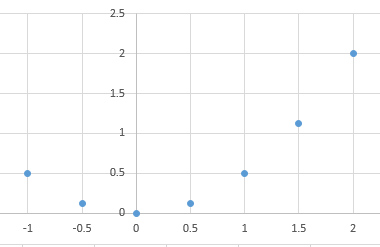 8